농식품 정책프로그램
국내 농식품정책 프로그램
가격상한제(price ceiling):
정부가 최고가격을 설정하고, 설정된 최고가격보다 높은 가격으로 판매하는 것을 금지하는 제도. 주로 소비자 보호 차원에서 수행 (과거 설탕, 소금 등)
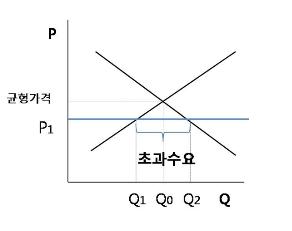 국내 농식품정책 프로그램
가격하한제(price floor):
정부가 최저가격을 설정하고, 설정된 최저가격보다 낮은 가격에 거래하는 것을 금지하는 제도. 주로 생산자 보호 차원에서 수행 (쌀소득보전직불제의 목표가격)
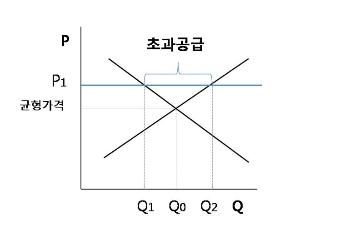 국내 농식품정책
가격지지제(price support):
농산물 가격이 공급과잉이나 소비부진으로 대폭 하락하였을 경우 생산자가 큰 손해를 입는 것을 방지하기 위해 정부가 농가가 받는 실제 가격을 보장하는 제도 (양곡수매제)
국제 농식품정책 프로그램
관세(tariff):
우리나라에 반입하거나 우리나라에서 소비 또는 사용하는 외국물품에 대해서 부과, 징수하는 조세


쿼터(quota):
무역이나 외환거래에 있어서 총량 또는 총액을 분할하여 배급하는 것. 무역거래에 있어서는 주로 수입할당제를 의미하며 수입하는 상품을 판매업자 별로 또는 국가별로 할당하는 제도 (UR라운드 협상으로 쿼타는 관세로 전환됨.)
국제 농식품정책 프로그램
관세(tariff)와 쿼터(quota)의 차이점
관세와 쿼터가 수입량 및 국내 가격에 미치는 영향은 동일

단지 관세를 부과할 때 정부가 거둘 수 있는 조세수입이 쿼터제도 하에서는 수입업자에게 귀속된다는 차이점

 실제적 쿼터의 운영은 수입국의 자의적 수입규제이므로 UR협상에서 예외없는 관세화 도입
시장개방과 농업정책프로그램
농가소득 보전, 농업구조 효율화 필요성
-소득보전직불제, 폐업지원제도 


식량안보에 대한 고려 필요성
   - 국내생산능력과 해외공급능력의 제고 

식품안전에 대한 고려 필요성
   - 수입식품에 대한 안전성 확보 필요
   - 안전한 식품공급으로 식품손실을 최소화
시장개방과 농업정책프로그램
소득보전직불제
수입의 증가로 인한 농산물의 가격하락으로 농가 소득이 감소하게 되는 경우, 소득 감소의 일정부분을 정부가 일정부분 보전해 주는 제도
예) 쌀 소득보전직접지불제 

폐업지원제도
-생산성 낮은 농가의 폐업에 대하여 지원하는 제도
시장개방과 농업정책프로그램 - 식량안보
식품산업클러스터 구축: 국내 농업과 식품산업 연계

 국내 농식품산업 생산 효율성 증대
- eg. 네덜란드 푸드밸리


 

국내외 식품 원재료 조달의 원활화
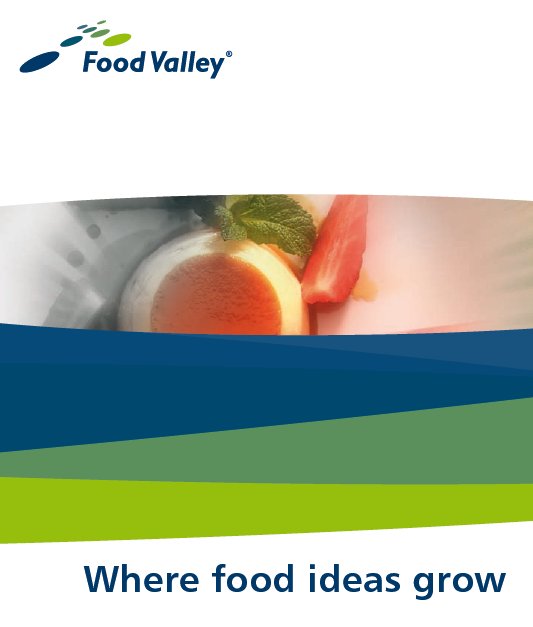 [Speaker Notes: 네덜란드 푸드밸리의 개요 및 현황

지역: 바헤닝엔시 중심
업체수: 1500여개
매출:470억유로(59조원)
수출:290억달러(매출60%)
고용창출:70만명
연구기관:바헤닝엔대학 NIZO 식품연구소, Rikilt 식품안전연구소
연구인력:1만명
푸드밸리창업지원센터]
시장개방과 농업정책프로그램- 식품안전
HACCP제도의 정착 및 강화 
(식품위해요소중점관리기준: Hazard Analysis and Critical Control Point): 
식품의 원재료 생산에서부터 제조, 가공, 보존, 조리 및 유통단계를 거쳐 최종소비자가 섭취하기 전까지 각 단계에서 위해 물질이 해당식품에 혼입되거나 오염되는 것을 사전에 방지하기 위하여 발생할 우려가 있는 위해요소를 규명하고 이들 위해요소 중에서 최종 제품에 결정적으로 위해를 줄 수 있는 공정, 지점에서 해당 위해요소를 중점적으로 관리하는 위생관리 시스템
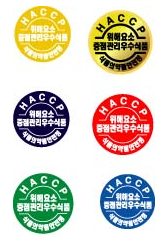 [Speaker Notes: `해썹´ 또는 `해십´ 이라 부르며 우리나라에서는 1995년 12월에 도입하면서 식품위생법에서 `식품위해요소중점관리기준´이라고 한다. 
HACCP은 최종 제품을 검사하여 안전성을 확보하는 개념이 아니라 식품의 생산 유통 소비의 전 과정을 통하여 지속적으로 관리함으로써 제품 또는 식품의 안전성(Safety)을 확보하고 보증하는 예방차원의 개념이다. 따라서 HACCP은 식중독을 예방하기 위한 감시활동으로 식품의 안전성, 건전성 및 품질을 확보하기 위한 계획적 관리시스템이라 할 수 있다.
HACCP은 NASA(미항공우주국)의 요청으로 1959년 필스버리(Pillsbury)사가 우주식에 적합하게 개발 한 것으로, 무중력 상태에서 병원균 혹은 생물학적 독소가 전혀 없는 식품을 만들기 위한 것이었다. 무균식품을 만들기 위해서는 전체공정, 원료, 환경 및 종업원들에 대한 위생관리가 철저하여야 한다. 안전한 우주식량을 만들기 위해 필스버리사와 미육군 나틱(Natick) 연구소가 공동으로 HACCP를 실시한 것이 최초이며, 1980년대에 일반화 되었다. 우리나라는 1995년 12월 29일 식품위생법에 HACCP제도를 도입하여 식품의 안전성 확보, 식품업체의 자율적이고 과학적 위생관리 방식의 정착과 국제기준 및 규격과의 조화를 도모하고자 식품위생법 제 32조에 위해요소중점관리기준에 대한 조항을 신설하였다. 현재는 법개정에 따라 48조로 변경 됐다. 우리나라 HACCP 관련 고시를 보면 HACCP 시스템에 의한 식품 위생관리는 물론 전제가 되는 시설설비 등의 일반적 위생관리를 실천함으로써 종합적으로 위생관리 할 수 있는 식품의 제조·가공·조리방법을 의미하고 있다.HACCP은 위해분석(HA : Hazard Analysis)과 중요관리점(CCP : Critical Control Point)으로 구성되어 있다. HA는 위해 가능성이 있는 요소를 전공정의 흐름에 따라 분석·평가하는 것이고, CCP는 확인된 위해 중에서 중점적으로 다루어야 할 위해요소를 의미한다. HACCP는 전 공정에서 CCP를 설정하여 각 CCP의 지점에서 설정된 기준에 따라 이를 관리하여 해당 위해를 사전에 예방하며 식품의 안전성을 확보한다.HACCP은 국제식품규격위원회(codex)에 규정된 12단계와 7원칙으로 현장에 적용되고 있다 [출처] HACCP [Hazard Analysis and Critical Control Point ] | 네이버 백과사전]
시장개방과 농업정책프로그램 - 식품안전
농산물이력추적제(traceability)의 장점

-농산물의 속성정보 제공으로 인한 신뢰성 증대

-생산자에 대한 책임성 부여

-생산 정보 관리의 유용성

-소비자의 효용에 긍정적 영향